Station 1: Bonding Properties
For the exam you should…
…know the different properties for ionic, covalent, and metallic bonding.

Study methods to use…
Make a study sheet with a table that lists the three bond types in each column. (See exemplar below)
Redo old practice questions related to properties.
Make flashcards with a property on one side and the corresponding bond type on the other. Go through all of the flashcards until you get every one right on the first try.
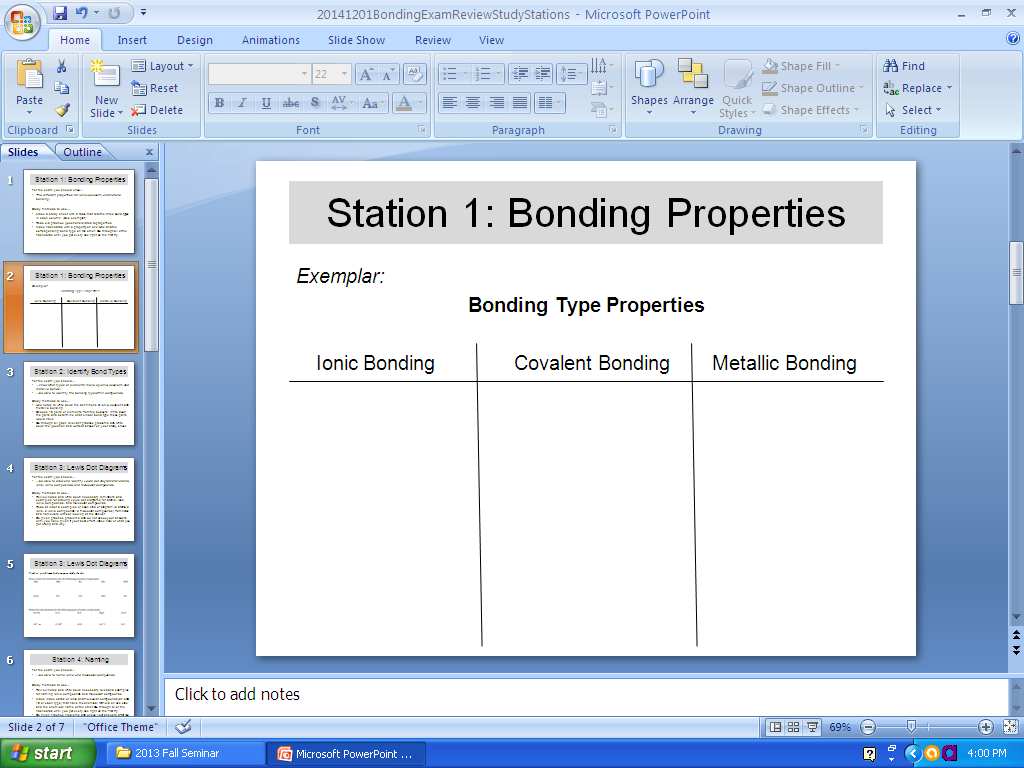 Station 2: Identify Bond Types
For the exam you should…
…know what types of elements make up ionic, covalent, and metallic bonds.
…be able to identify the bonding type within compounds.

Study methods to use…
Use notes to write down the definitions of ionic, covalent, and metallic bonding.
Choose 15 pairs of elements from the beakers. Write down the pairs of elements and determine what kind of bond type these pairs would have.
Go through all past, relevant practice problems and write down the question and correct answer on your study sheet.
Station 3: Lewis Dot Diagrams
For the exam you should…
…be able to draw and identify Lewis dot diagrams for atoms, ions, ionic compounds, and molecular compounds.

Study methods to use…
Review notes and write down necessary rules and examples for drawing Lewis dot diagrams for atoms, ions, ionic compounds, and molecular compounds.
Redo at least 5 examples of each kind of diagram (5 atoms, 5 ions, 5 ionic compounds, 5 molecular compounds) from class work and homework without looking at the answer.
Do given practice problems and do not check your answers until you have given it your best effort. Make note of what you got wrong and why.
Station 3: Lewis Dot Diagrams
Practice problems to do on your study sheet…
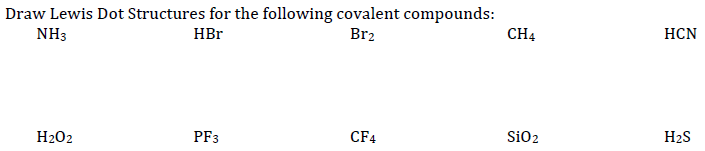 Draw Lewis Dot Structures for the following ionic compounds:
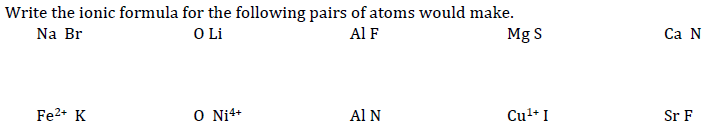 Cl
Station 4: Naming
For the exam you should…
…be able to name ionic and molecular compounds.

Study methods to use…
Review notes and write down necessary rules and examples for naming ionic compounds and molecular compounds.
Make index cards of ionic and molecular compounds (at least 10 of each type) that have the chemical formula on one side and the chemical name on the other. Go through all of the flashcards until you get every one right on the first try.
Do given practice problems and check your answers after you give it your best attempt.
Station 4: Naming
Practice problems to do on your study sheet…
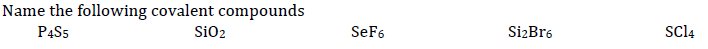 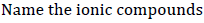 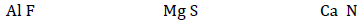 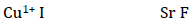 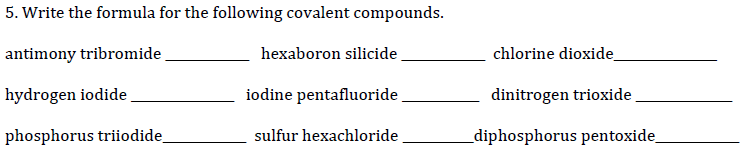 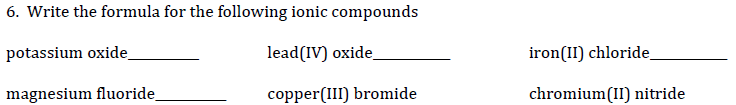 Study Tip #547
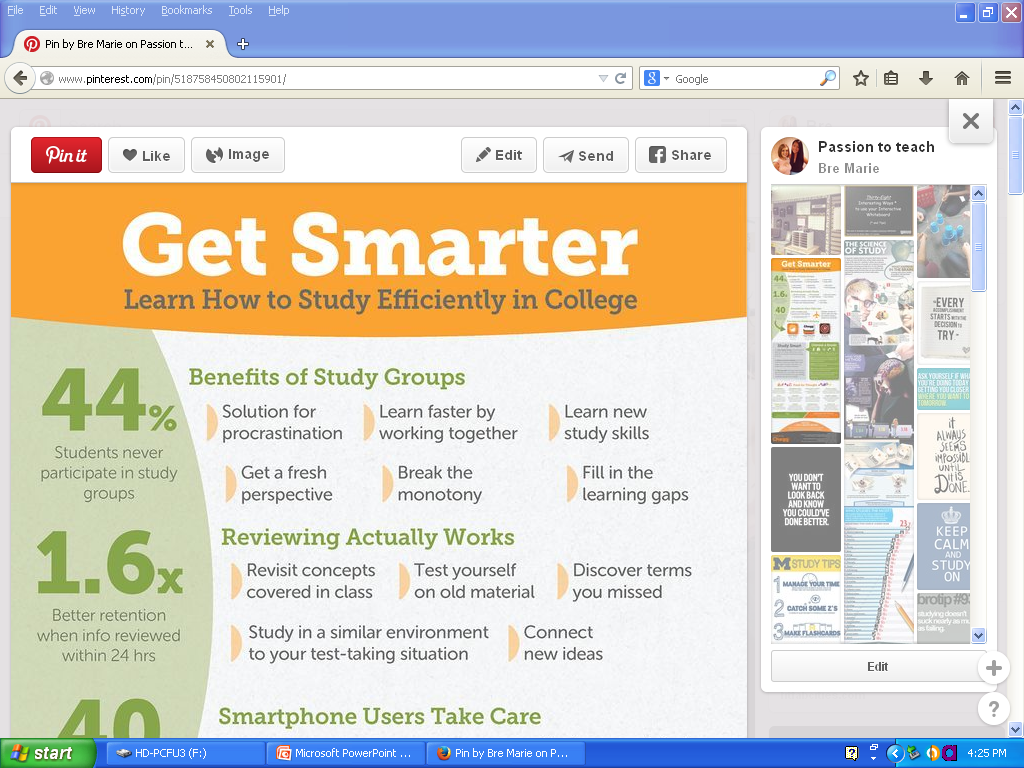 Study Tip #133
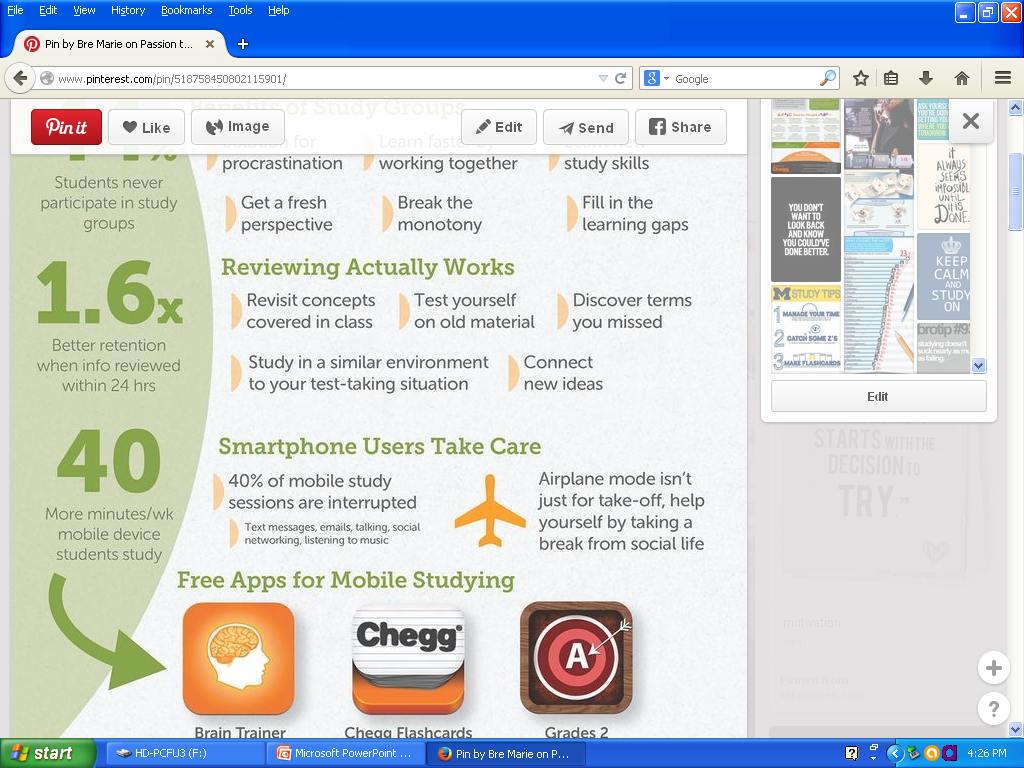 Study Tip #6
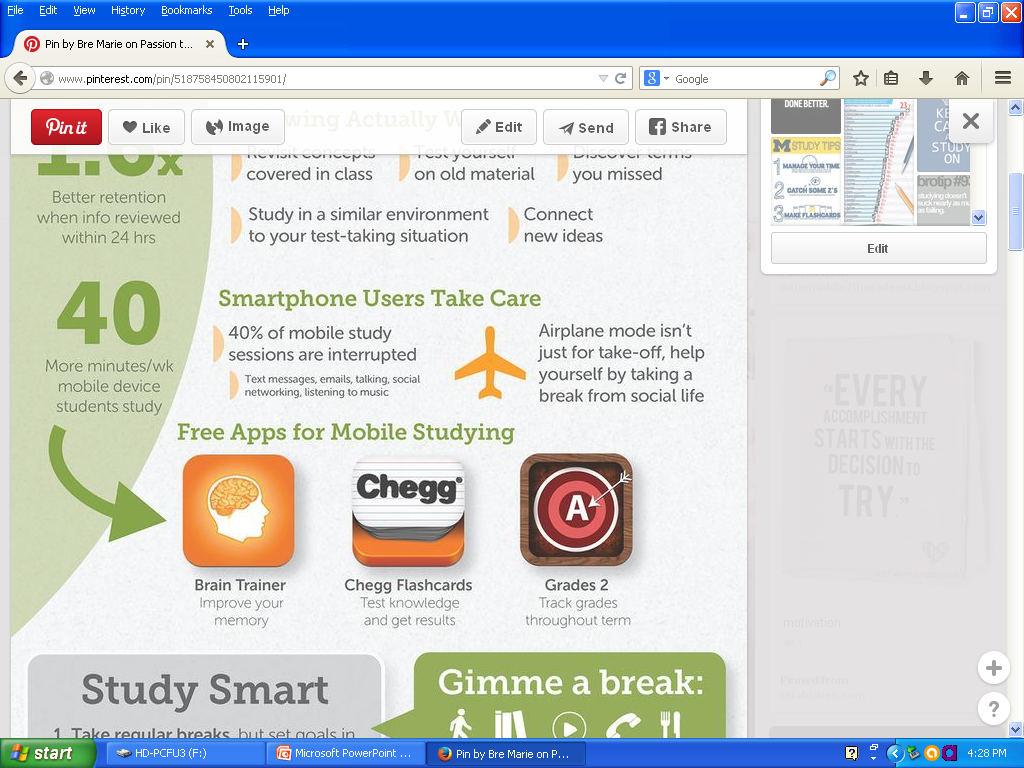 Study Tip #21
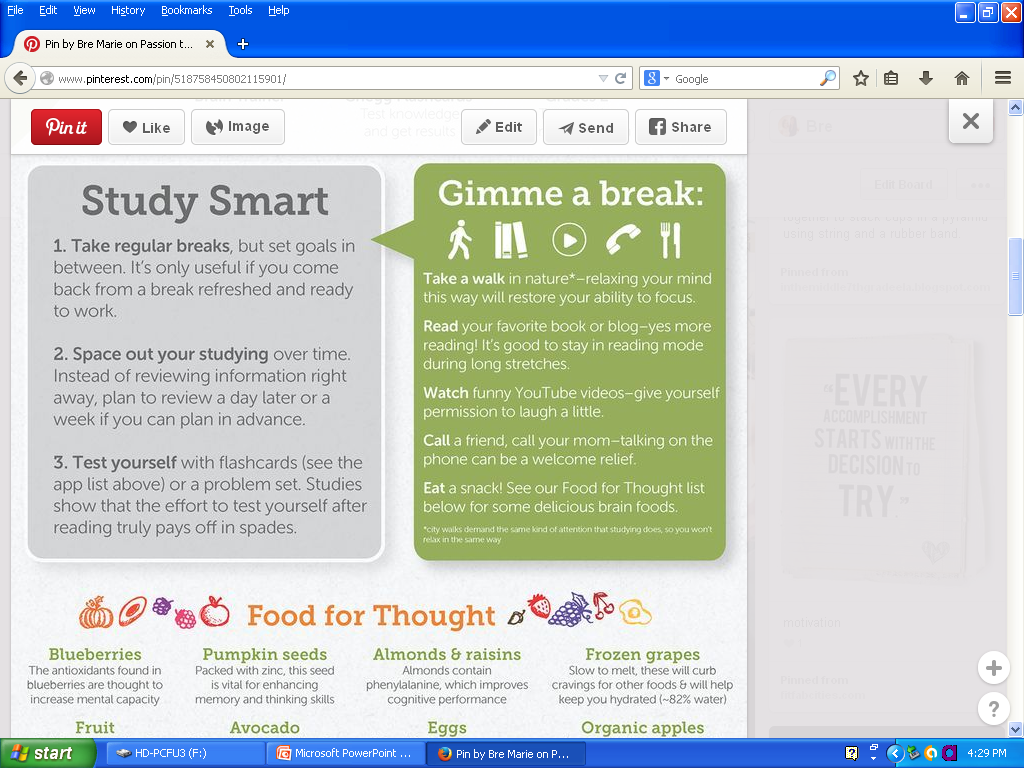 Study Tip #4
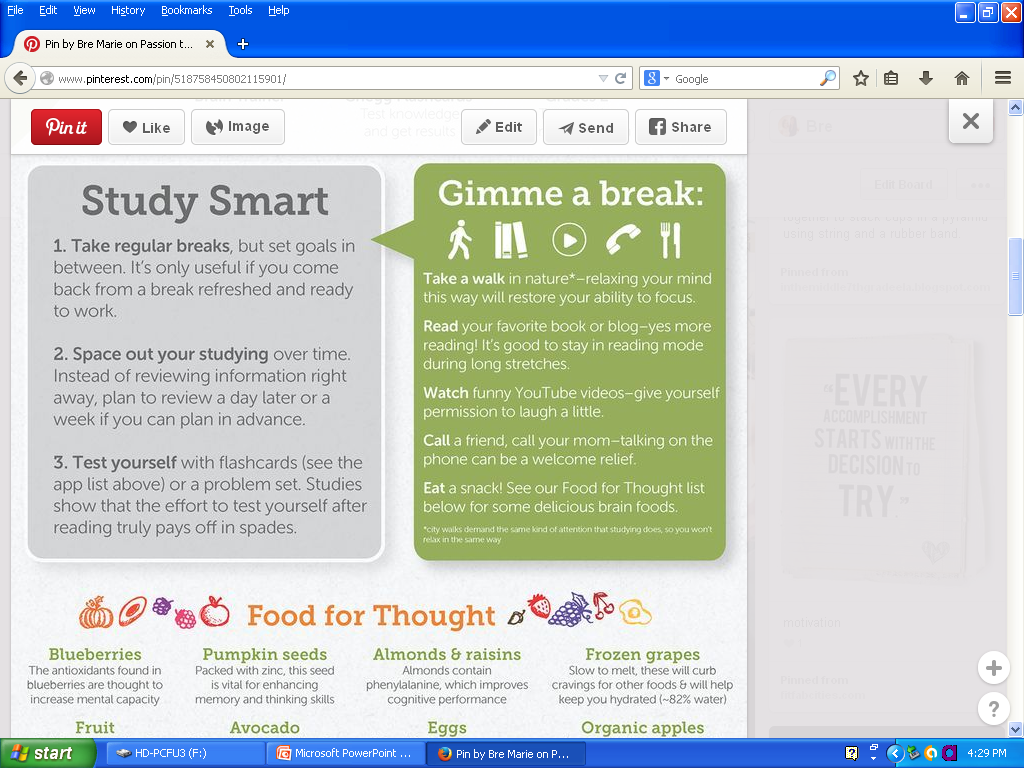 Study Tip #11
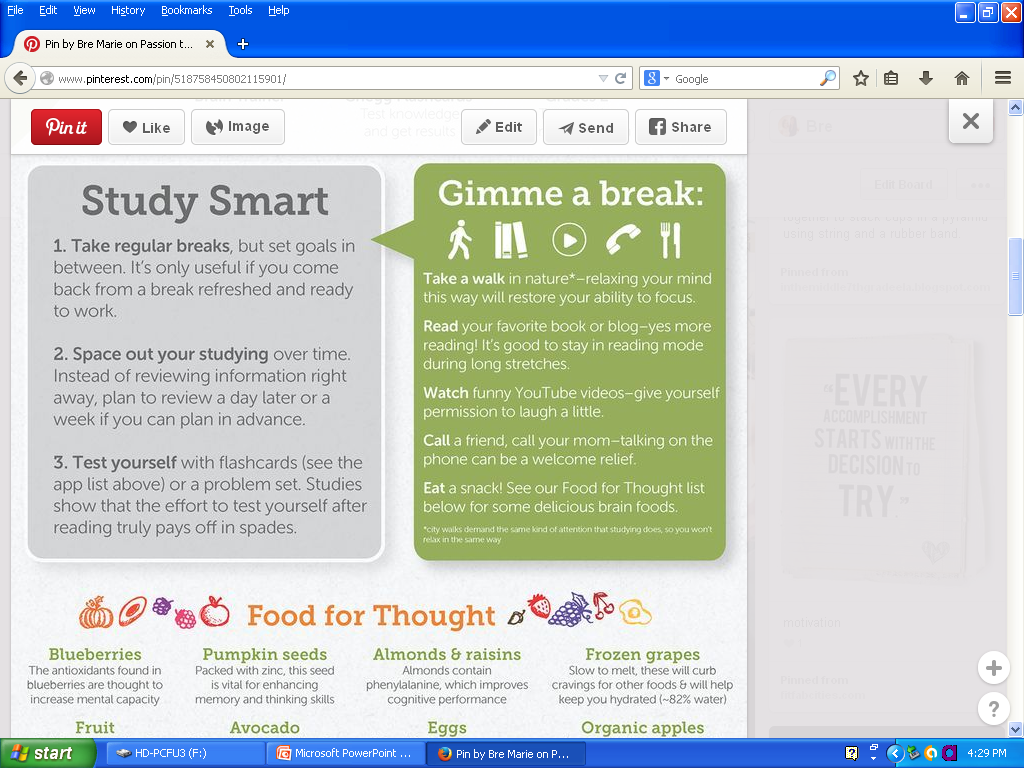 Study Tip #52
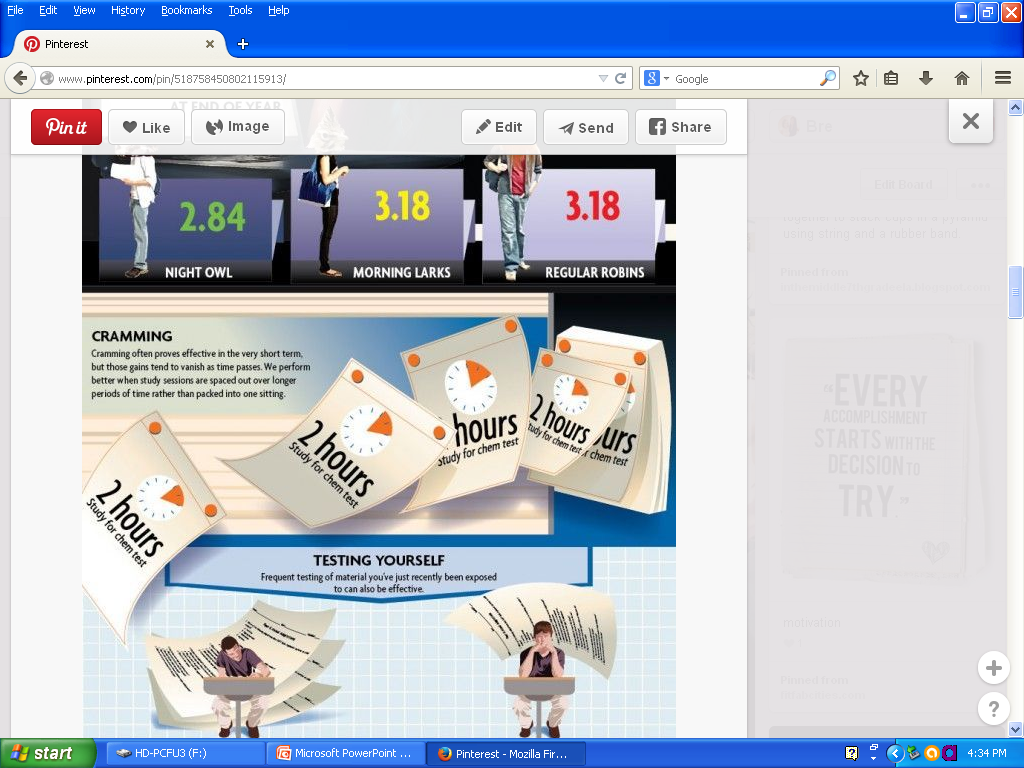 Study Tip #11
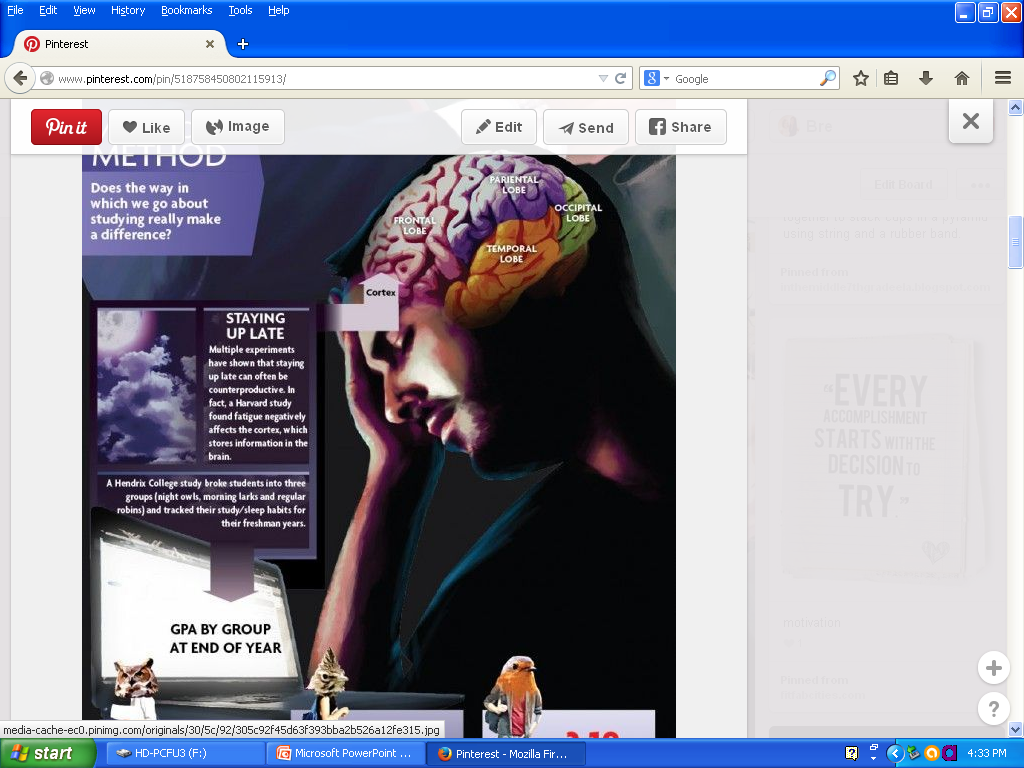